snow laid 
siege 
to the city  .
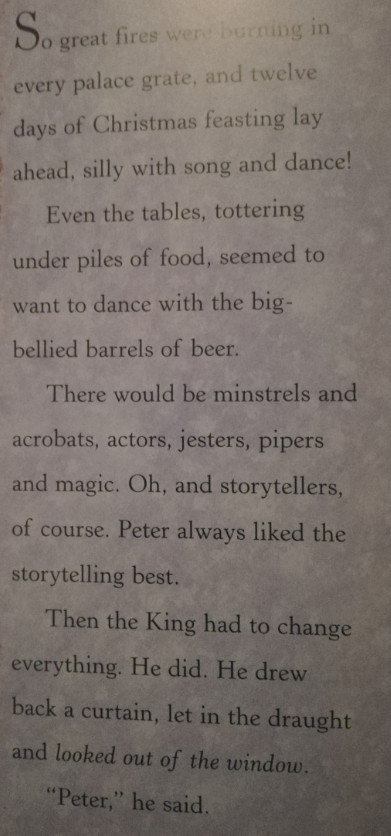 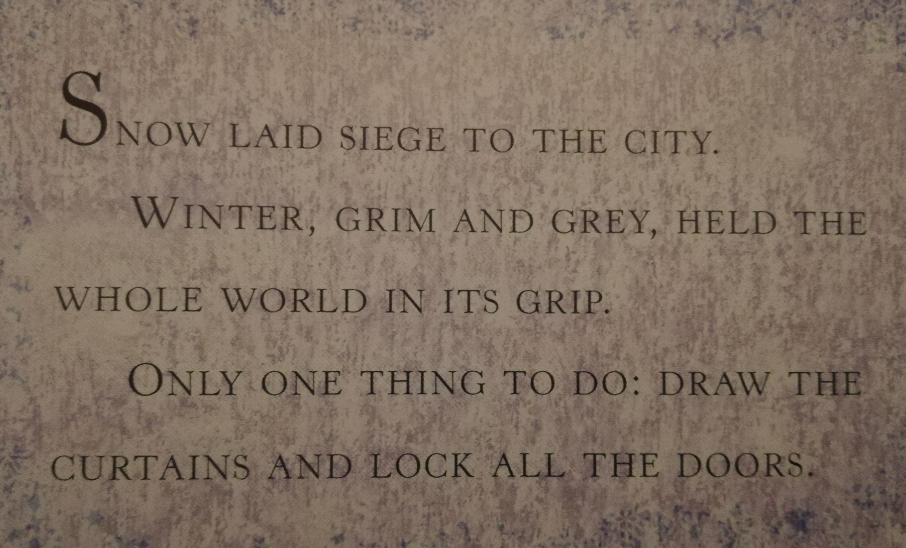 Siege- when an enemy surrounds a town cutting off all supplies
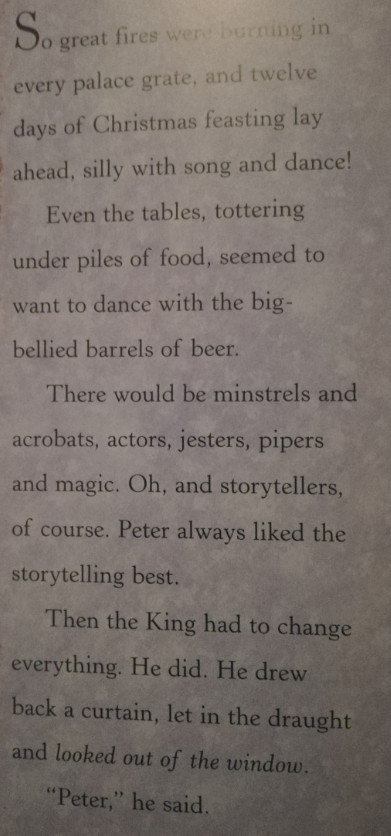 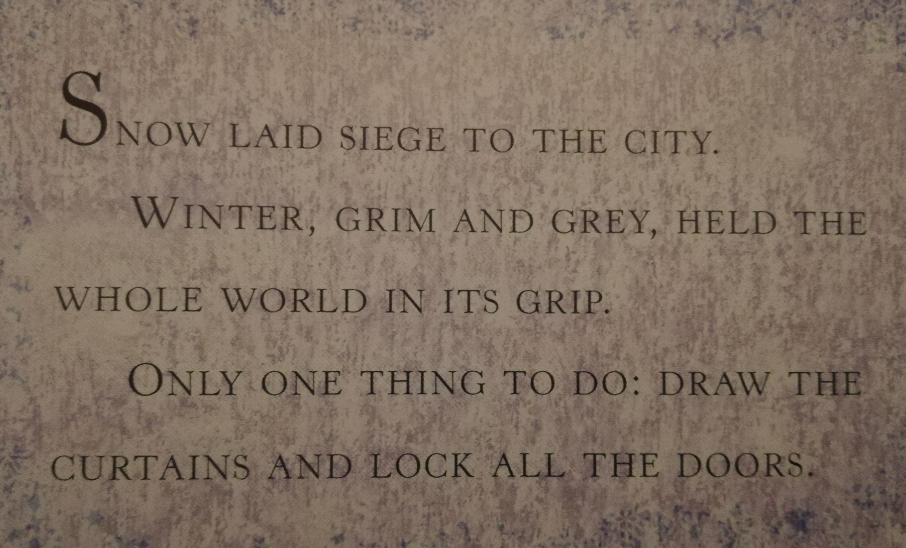 Grim- very serious or gloomy
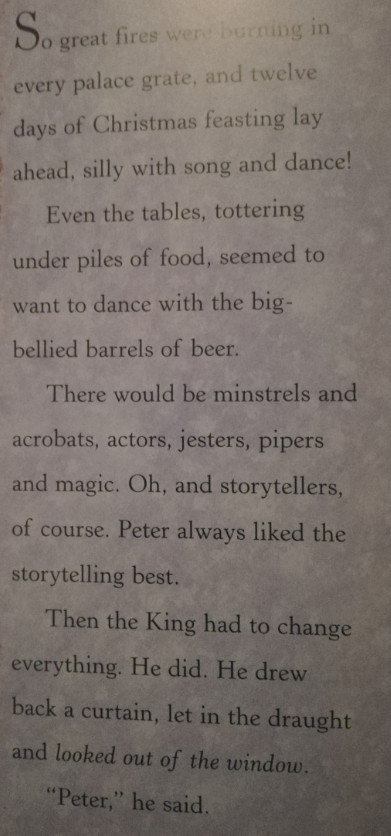 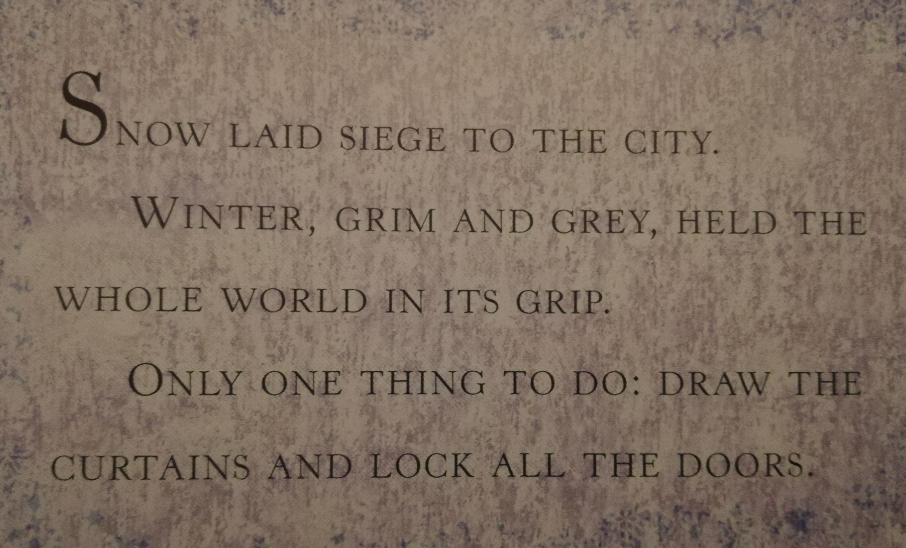 Grate- iron bars for holding wood
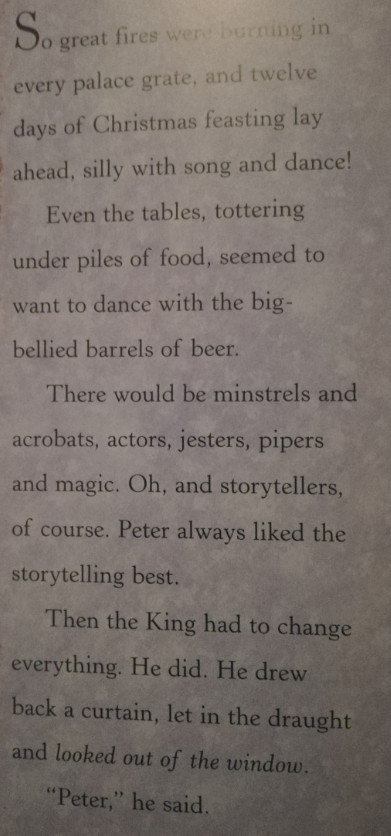 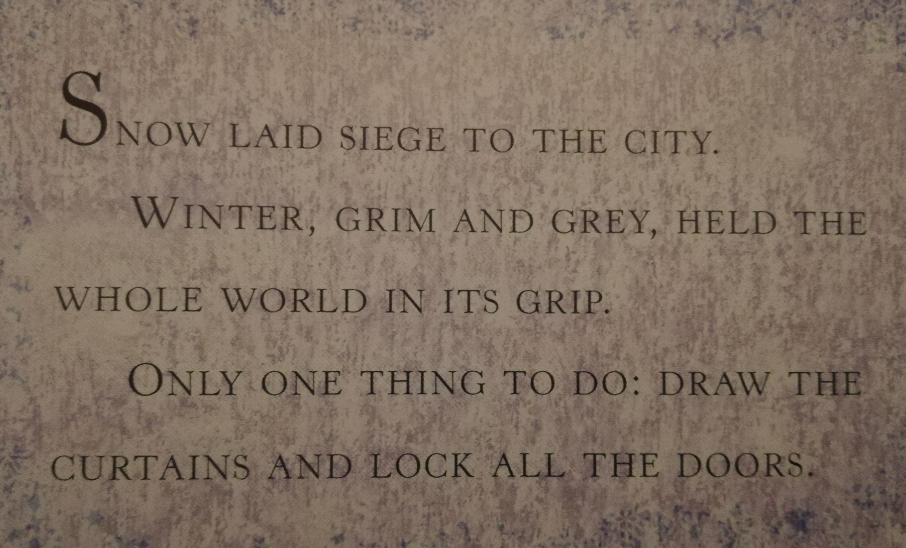 Tottering- shaking or swaying as if about to collapse
Siege- when an enemy surrounds a town cutting off all supplies 
Grim- very serious or gloomy 
Tottering- shaking or swaying as if about to collapse 
Grate- iron bars for holding wood
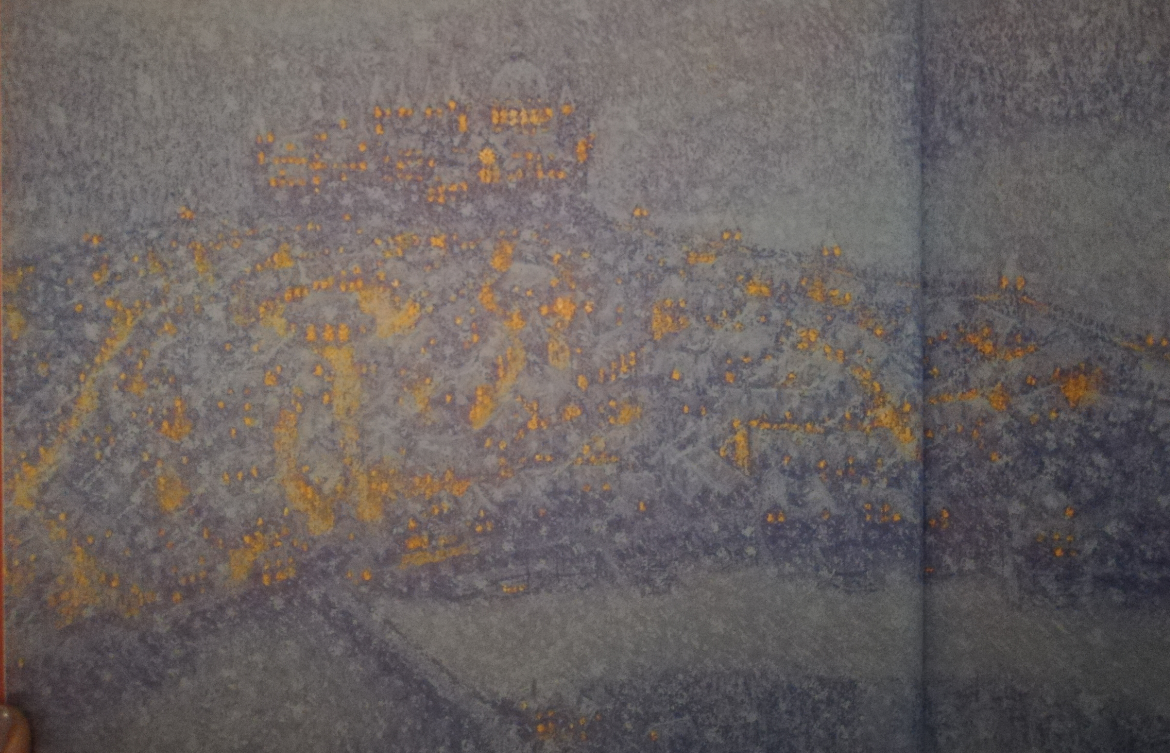 Imagine!
How to make descriptions more vivid and colourful.
Similes
When we say something is like something else we are using a simile. 

Similes contain the words ‘like’ or ‘as’.

They can be used to make our writing more interesting or humorous.
Can you complete these Similes?
As keen…. 
	as mustard.

As bold….
	as brass.

As quick….
	as lightning.

As cool….    
	as a cucumber.
Can you link the ideas below to make similes'?
Her face was				       like a runaway horse.

Ella’s eyes				         gleamed like pearls.  

He bolted out of the room	           as round as the full moon. 

Grandmother’s false teeth                                like charging bulls.

The children ran			    sparkled like diamonds.